FACILITY LOCATION PROBLEM IN EGE TARIMSAL ENERJİ
Selçuk BOROVALI
Yannis KOKKALIS
Gökay BİRALTIN
Kerem TÜRKER
Salih ÇEŞMELİ
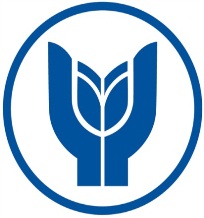 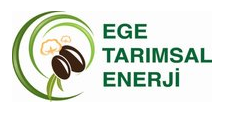 Efthimia N. STAIOU
Mert PALDRAK
To find the best location for a new dryer facility
Açelya BOZALAN-Burcu HANCI-Merve DÖLENEKEN-Can Çağrı YENİÇERİ
INTRODUCTION
INTRODUCTION
INTRODUCTION
INTRODUCTION
INTRODUCTION
INTRODUCTION
SOLUTION METHODOLOGY
SENSITIVITY ANALYSIS, VERIFICATION AND VALIDATION
Literature Survey
Saaty, T.L., 1980. “The Analytic Hierarchy Process.” McGraw-Hill, New York.
Use of Analytic Hierarchy Process (AHP) in Location Decision: A Study in Isparta Region, Süleyman Demirel Üniversitesi, İİBF, Yönetim Bilimleri Dergisi Cilt: 11, 2013
Smith, J.E., and von Winterfeldt, D., 2004. Decision analysis in management science. Management Science, 561-574
The company was founded in August 2005  for producing the PIRINA OIL with 2 facilities; Gömeç Facility's Suppliers >> Olive Oil Producers
Torbalı Facility's Supplier >> Gömeç Facility. The aim of this study is to find where to invest for a new dryer facility.
AHP: Multi-Criteria Decision Making

Develop weights for the criteria by pair-wise comparisons.
Develop ratings for each decision alternative for each criterion.
Calculate the weighted average rating for each decision alternative. Select the candidate location with the highest rate.
Quantitative data can change with time. Sensitivity analysis is used to test this hypothesis.
Changing the quantitative data of Tax Incentive criteria did not change the optimal result (Region B)
System Analysis
Applicability of Proposed Approach (DSS)
The Super Decisions Software
Used for decision making with dependence and feedback.
Weightings can be changed
    by the user. 
Additional criterion or alternatives can be added.
New Dryer Facility
     ?
New Dryer Facility
      ?
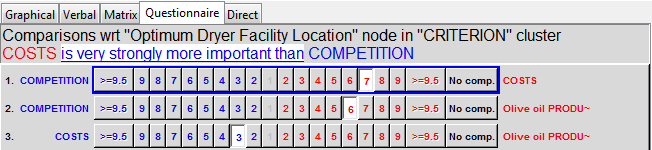 Supply Wet Oily Pomace
60%    Humidity
150     Tons Input
Optimum location for new dryer facility
Dryer in Gömeç
75    Tons Output
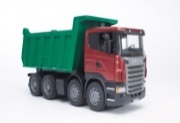 10%     Humidity
Dry Pirina (Solid Fuel)
Extraction Plant in Torbalı
Problem Definition
CONCLUSIONS
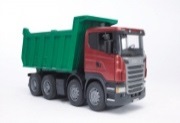 New Dryer Facility
     ?
AHP SOLUTION RESULTS
MODELING AND FORMULATION
Facility Location Problem is solved by using Analytical Hierarchy Method. Sensitivity analysis is done and a decision support system for company is developed. Region B is selected as optimum dryer facility location, with a close result Region A, leaving the decision to the company’s management team. C(0,195), E(0,165) and D(0,153) alternatives identified as the least attractive regions.
SYMPTHOM: Torbalı extraction facility has 200tons/day production capacity,  however, the output capacity of Gömeç dryer facility is 75 tons/day. 

GOAL: The company needs to invest in a new dryer facility to balance capacities. It is a multi-criteria and multi-alternative facility location decision problem.
Pirina Oil
<= 0.1
Consistency Check
After using AHP methodology, candidate Region B is selected as the optimum location, according to the alternatives weighting results table, with a highest weight of 0,247.
Olive Oil Production
Costs
Competition
The consistency value (CR) can be determined by dividing the consistency index(CI) to Random Index (RI).
Transportation Cost-To Torbalı extraction plant
Transportation Cost-From suppliers
Number of Olive Oil Producers
Volume of Oil Olive Production
Capacity of competitors
Number of competitors
Tax Incentives
Price of raw material
Labor Cost
Cost of Land
Gömeç
Torbalı
Akhisar
Çine
Milas